RECURSOS EDUCACIONAIS DIGITAIS
Profª Karen Santos
O QUE É RED?
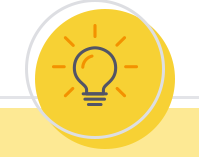 Os Recursos Educacionais Digitais devem ser compreendidos aqui como quaisquer recursos digitais que possam ser utilizados no cenário educacional.
FONTE:Educação Conectada. Programa de Formação de Articuladores. Módulo 5 Recursos Educacionais Digitais.
Como os RED são classificados?
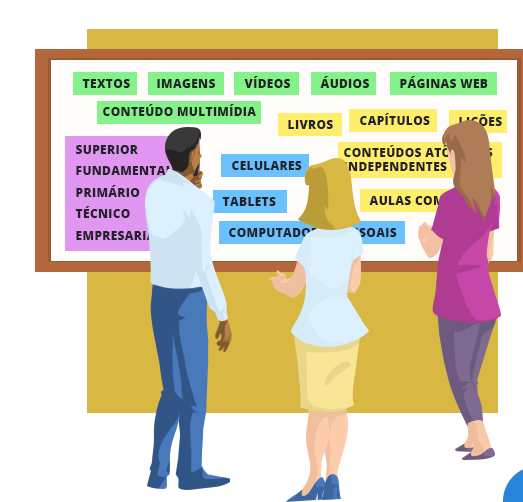 FORMATOS:
textos, imagens, vídeos, áudios, páginas web, conteúdo multimídia
TAMANHO:
Lições, aulas completas, capítulos, livros
PÚBLICO:
superior, fundamental, primário, técnico, empresarial
LICENÇAS:
gratuitos, pagos, abertos e adaptáveis, fechados
PLATAFORMAS:
computadores pessoais, tablets, celulares
TIPOS:
animações, simulações, tutoriais, jogos
FONTE:Educação Conectada. Programa de Formação de Articuladores. Módulo 5 Recursos Educacionais Digitais.
educação inclusiva RED
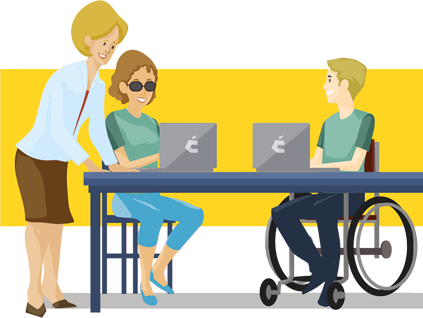 Diversos REDs atendem essas especificidades de utilização, recorrendo a tecnologias como leitores de telas, teclados braile, extensores de mãos, audiodescrição, entre outros. 
.
Fonte: http://www.labtime.ufg.br/modulos/educacao-conectada/img/mod5/sl4/img-9.png
TIPOS DE RECURSOS E DE LICENÇAS DE USO
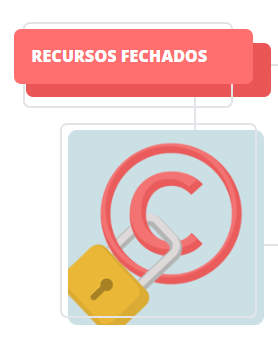 São recursos que colocam restrições para acesso, uso ou reuso. 
Por exemplo, recursos só acessíveis mediante cadastro, recursos pagos ou que têm licenças restritivas (como “todos os direitos reservados”, que usam o símbolo de copyright = ©).
Fonte: http://www.labtime.ufg.br/modulos/educacao-conectada/mod5
TIPOS DE RECURSOS E DE LICENÇAS DE USO
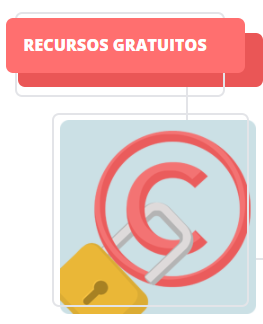 São recursos para os quais os usuários não têm que fazer qualquer desembolso monetário, mas que exibem certas restrições: usualmente não podem ser baixados ou alterados. E, muitas vezes, assim como os recursos fechados, exigem cadastro ou troca de informações pessoais para permitir a utilização.
Fonte: http://www.labtime.ufg.br/modulos/educacao-conectada/mod5
TIPOS DE RECURSOS E DE LICENÇAS DE USO
São recursos que têm uma licença de uso mais flexível, que permite utilizar, alterar e manipular o recurso sem restrições. Adicionalmente, um recurso aberto pode utilizar um formato aberto, sendo desenvolvido em um arquivo que permite a fácil edição por terceiros. Nenhum controle (como cadastro e senha) deve existir para acesso a recursos abertos.
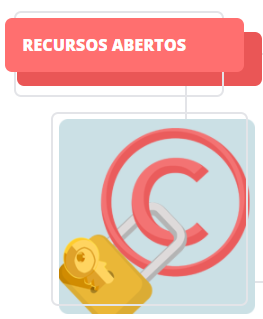 Fonte: http://www.labtime.ufg.br/modulos/educacao-conectada/mod5
RECURSOS EDUCACIONAIS ABERTOS (REAs) E CREATIVE COMMONS
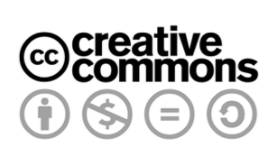 A Creative Commons é uma organização não governamental sem fins lucrativos, que criou um modelo de licenciamento de conteúdo conhecido como licenças Creative Commons (CC).
Fonte: http://www.labtime.ufg.br/modulos/educacao-conectada/mod5
RECURSOS EDUCACIONAIS ABERTOS (REAs)
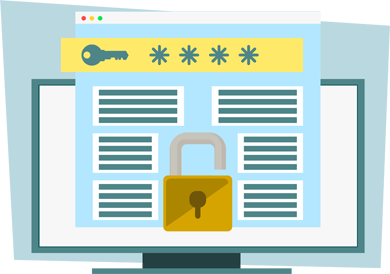 Os Recursos Educacionais Abertos (REAs) são REDs desenvolvidos em código aberto e disponíveis para uso livre. Podem ser copiados, adaptados ou modificados por usuários que queiram alterar os códigos de programação ou apenas alterar textos e editar arquivos de acordo com um uso próprio.
FONTE:http://www.labtime.ufg.br/modulos/educacao-conectada/img/mod5/sl6/img-1.png
Fonte: http://www.labtime.ufg.br/modulos/educacao-conectada/mod5
RECURSOS EDUCACIONAIS ABERTOS (REAs)
O termo REA surgiu no Fórum de 2002 da Unesco sobre Softwares Didáticos Abertos. 

Foi a designação dada para "os materiais de ensino, aprendizagem e investigação em quaisquer suportes, digitais ou outros, que se situem no domínio público ou que tenham sido divulgados sob licença aberta que permite acesso, uso, adaptação e redistribuição gratuitos por terceiros, mediante nenhuma restrição ou poucas restrições.  O licenciamento aberto é construído no âmbito da estrutura existente dos direitos de propriedade intelectual, tais como se encontram definidos por convenções internacionais pertinentes, e respeita a autoria da obra"
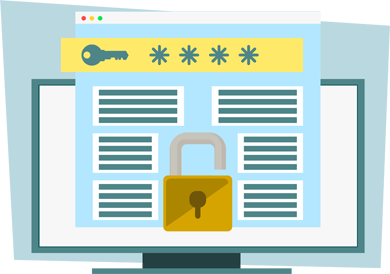 FONTE:http://www.labtime.ufg.br/modulos/educacao-conectada/img/mod5/sl6/img-1.png
Fonte: http://www.labtime.ufg.br/modulos/educacao-conectada/mod5
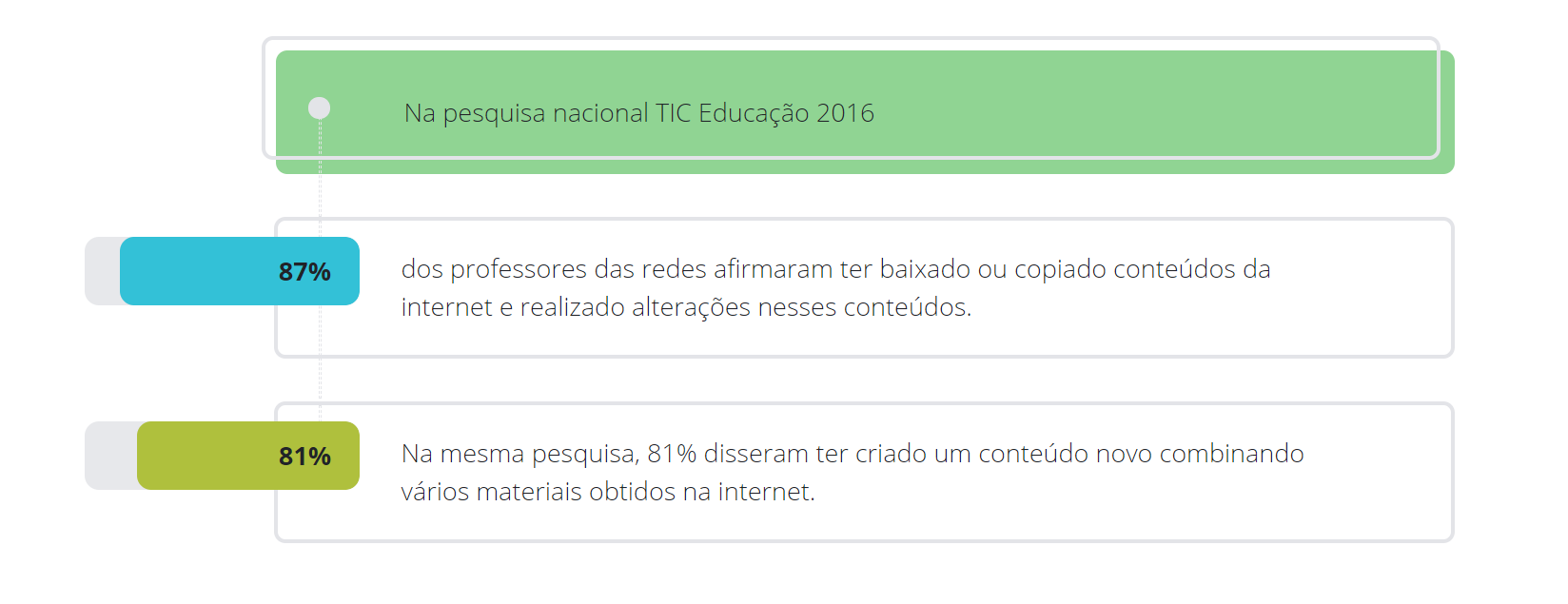 Fonte: http://www.labtime.ufg.br/modulos/educacao-conectada/mod5
TOTAL DE PROFESSORES USUÁRIO DE INTERNET
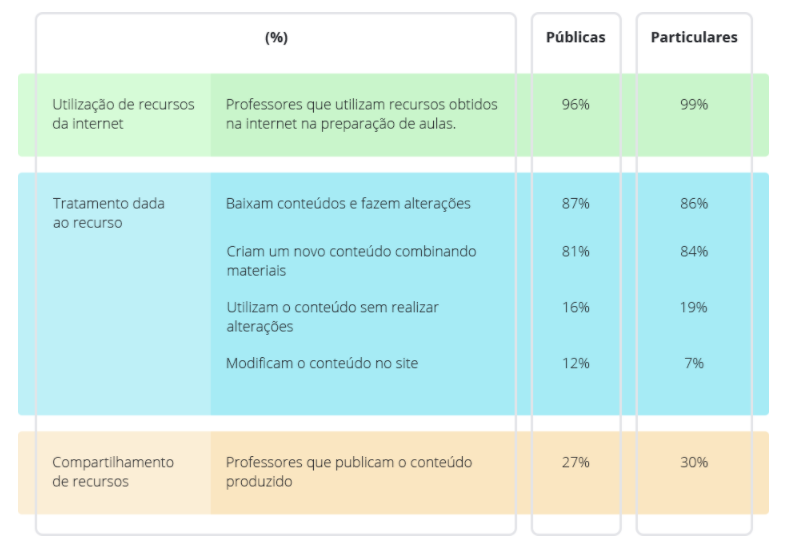 Fonte: IC Educação 2016 / Núcleo de Informação e Coordenação do Ponto BR, São Paulo: Comitê Gestor da Internet no Brasil, 2017. 3.700 Kb; PDF p. 110.
Fonte: http://www.labtime.ufg.br/modulos/educacao-conectada/mod5
Licenças de uso
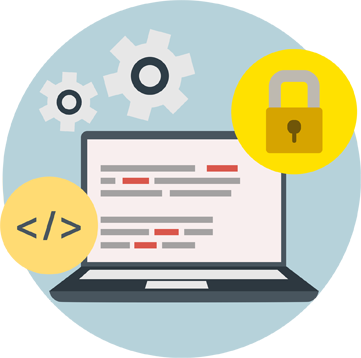 Quanto mais claros forem os termos de licença de uso e permissões utilizados nos REDs, mais amplas serão as possibilidades para usar, remixar e adaptar esses recursos de forma legal.
Fonte: http://www.labtime.ufg.br/modulos/educacao-conectada/img/mod5/sl7/img-1.png
Fonte: http://www.labtime.ufg.br/modulos/educacao-conectada/mod5
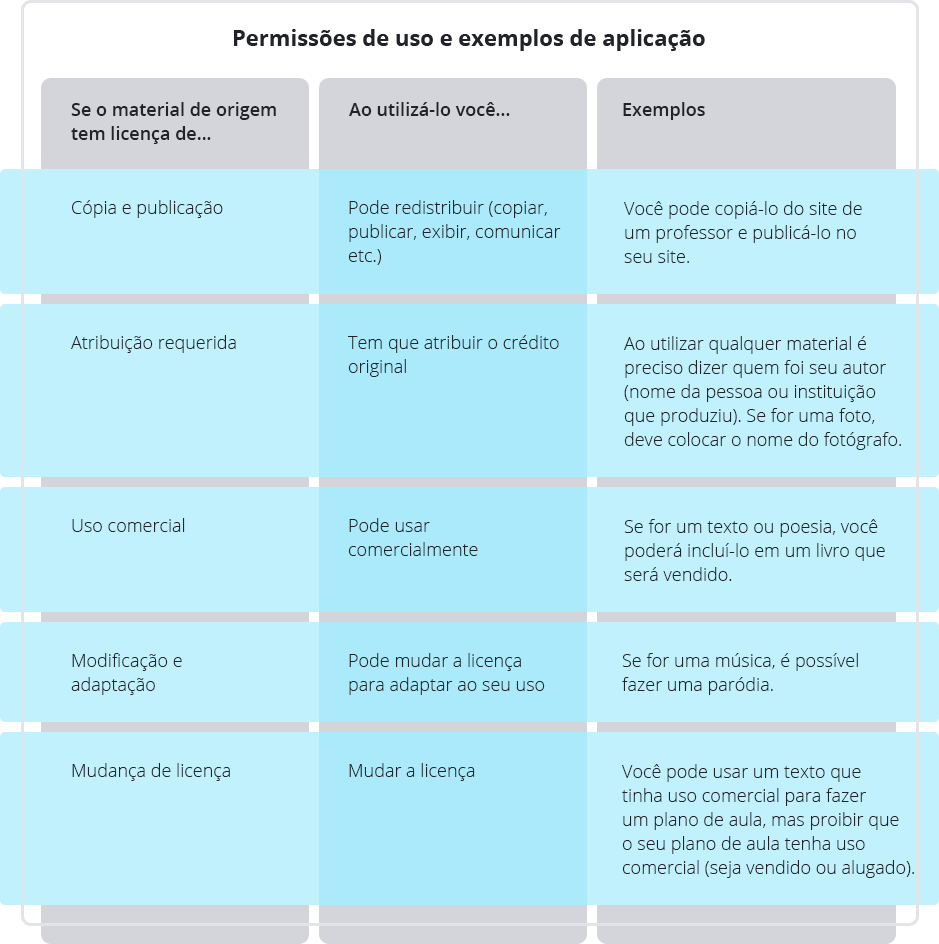 Fonte: http://www.labtime.ufg.br/modulos/educacao-conectada/mod5
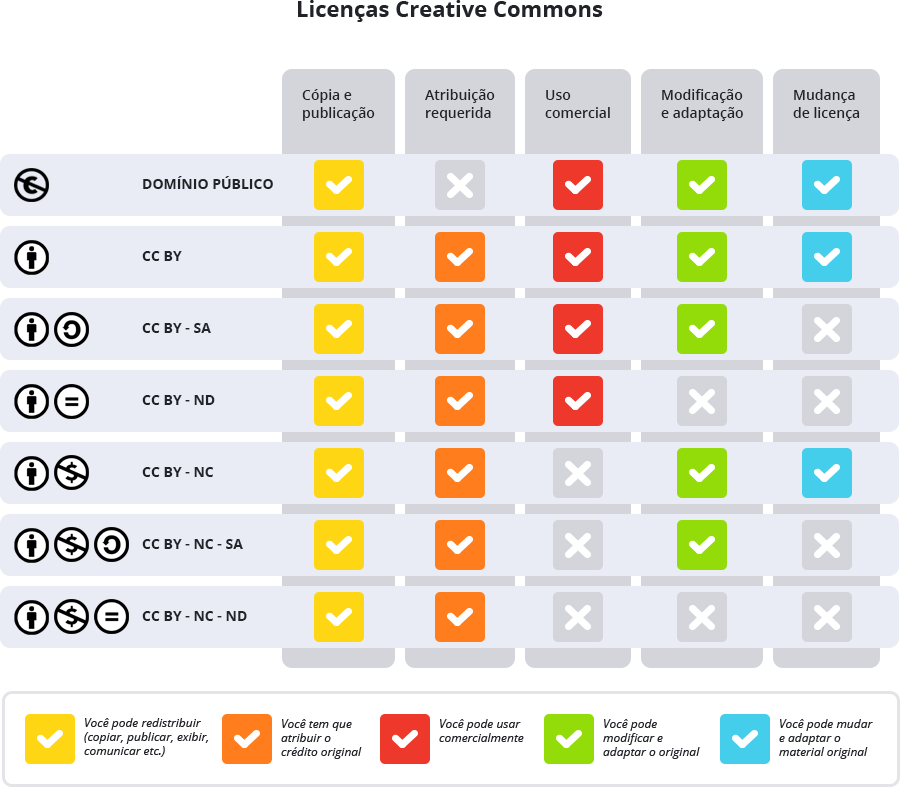 Fonte: http://www.labtime.ufg.br/modulos/educacao-conectada/img/mod5/sl7/img-3.png
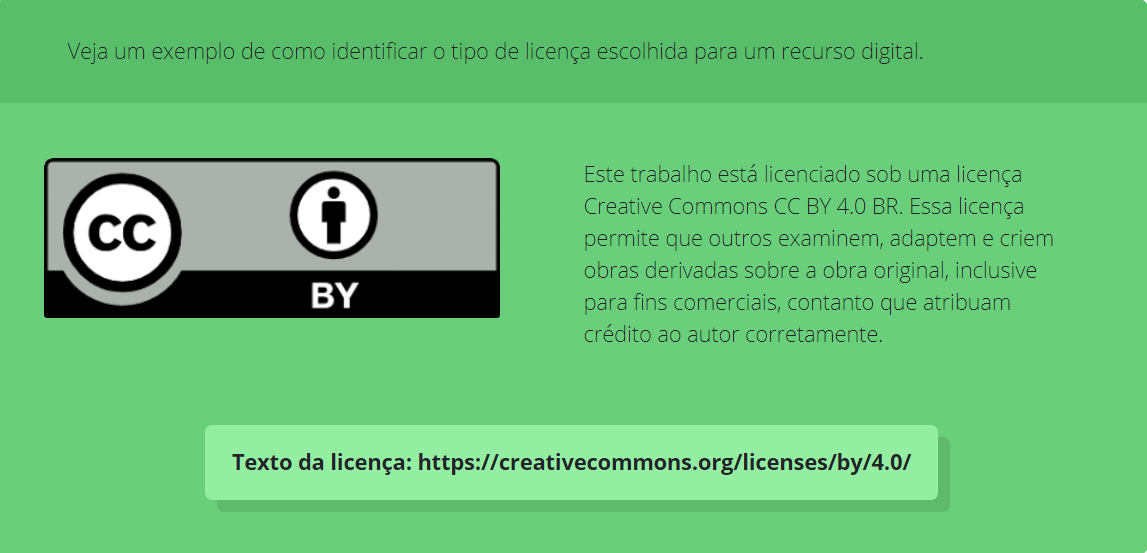 Fonte: http://www.labtime.ufg.br/modulos/educacao-conectada/mod5
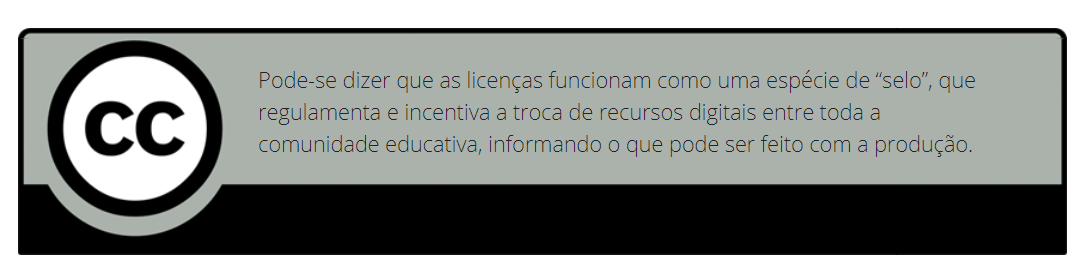 Fonte: http://www.labtime.ufg.br/modulos/educacao-conectada/mod5
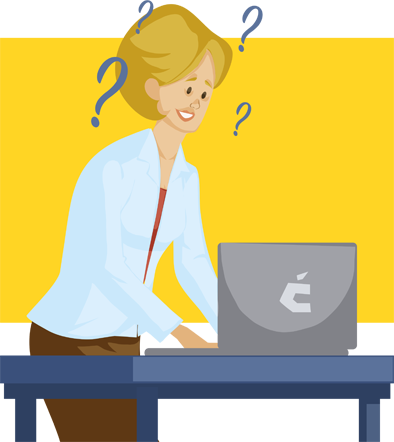 CURADORIA, O QUE É?
é a capacidade de identificar, avaliar, selecionar e organizar os materiais encontrados
FONTE:http://www.labtime.ufg.br/modulos/educacao-conectada/img/mod5/sl9/img-2.png
Fonte: http://www.labtime.ufg.br/modulos/educacao-conectada/mod5
CURADORIA NA ESCOLA
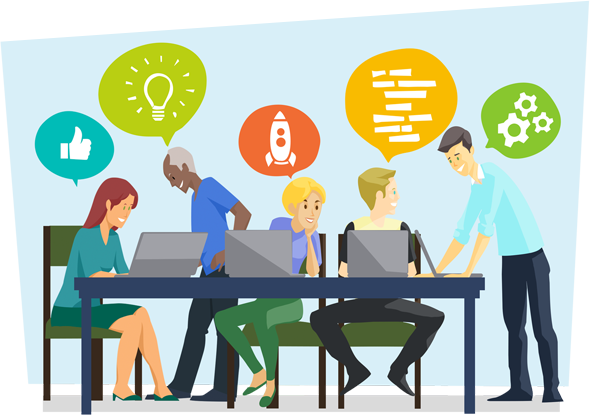 a curadoria NA ESCOLA deve seguir critérios definidos por cada rede de ensino, que reflitam as diretrizes pedagógicas de cada rede. 
Nesse caso, os REDs precisam estar alinhados com os currículos e com os objetivos de aprendizagem estabelecidos pelas políticas educacionais do município ou do estado.
FONTE:http://www.labtime.ufg.br/modulos/educacao-conectada/img/mod5/sl9/img-3.png
Fonte: http://www.labtime.ufg.br/modulos/educacao-conectada/mod5
COMO ESTIMULAR O USO E A PRODUÇÃO DE REDs PELOS PROFESSORES
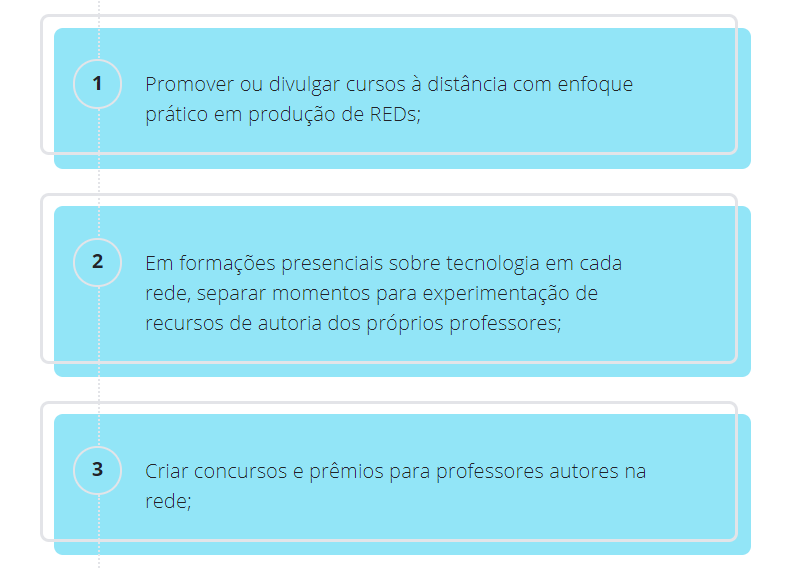 Fonte: http://www.labtime.ufg.br/modulos/educacao-conectada/mod5
COMO ESTIMULAR O USO E A PRODUÇÃO DE REDs PELOS PROFESSORES
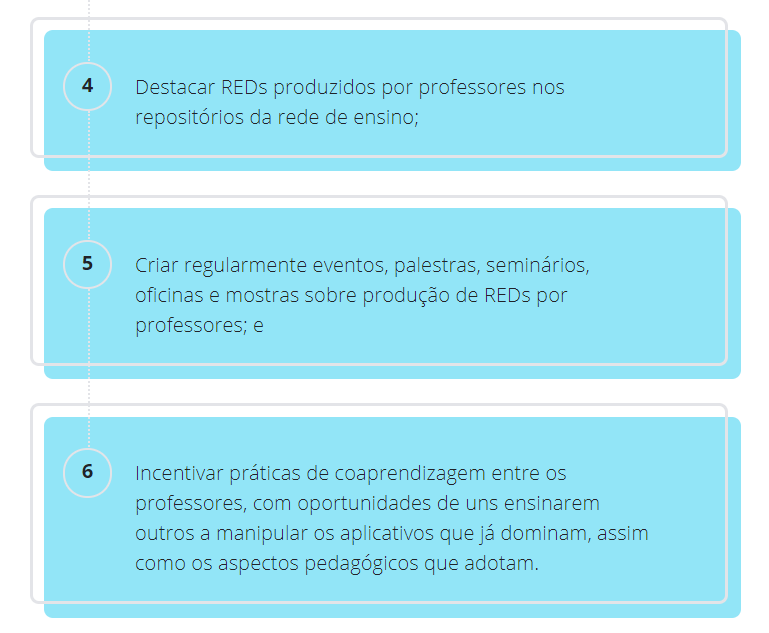 Fonte: http://www.labtime.ufg.br/modulos/educacao-conectada/mod5
APLICATIVOS PARA USAR COMO RED
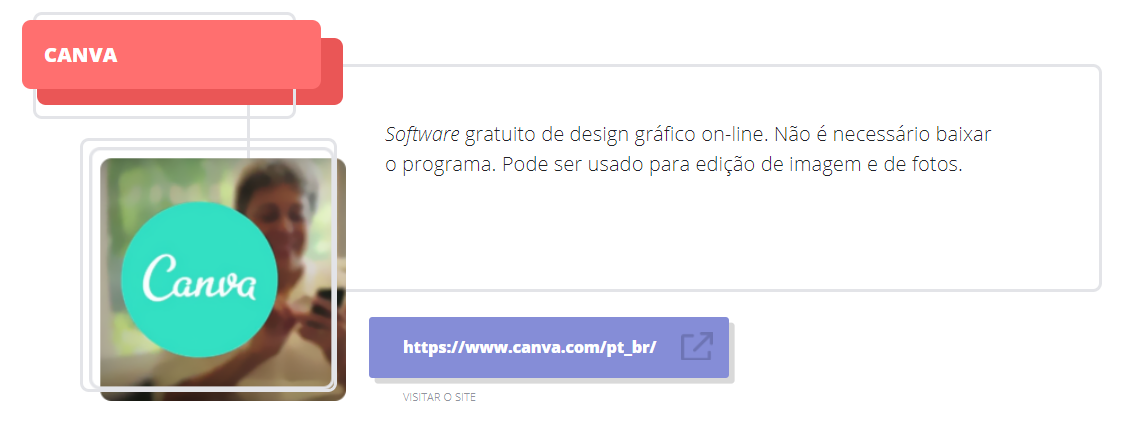 Fonte: http://www.labtime.ufg.br/modulos/educacao-conectada/mod5
APLICATIVOS PARA USAR COMO RED
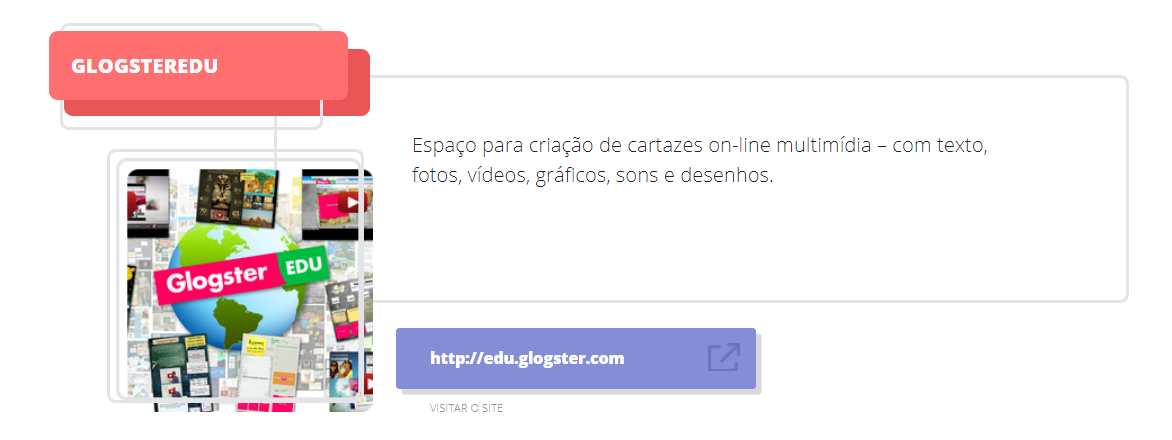 Fonte: http://www.labtime.ufg.br/modulos/educacao-conectada/mod5
APLICATIVOS PARA USAR COMO RED
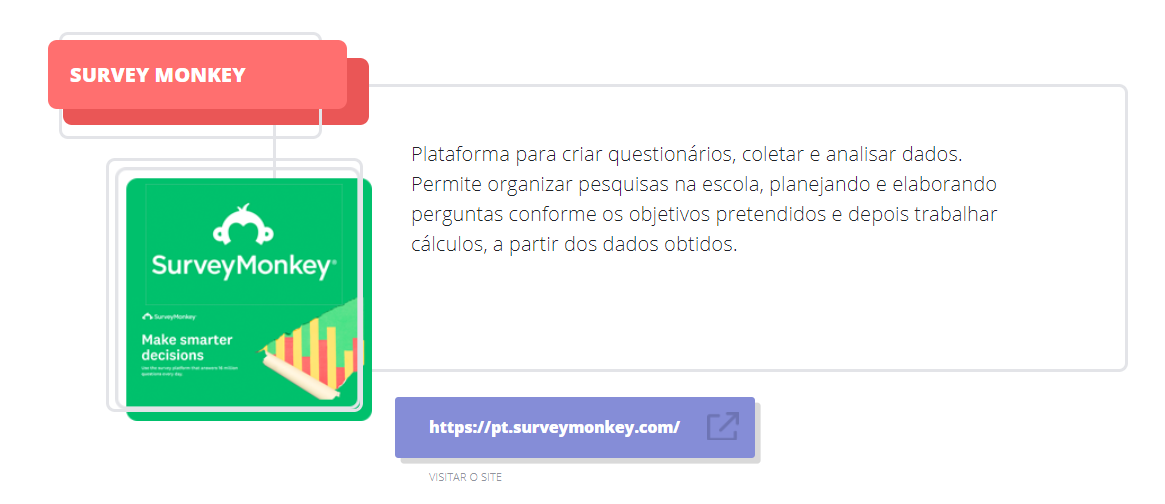 Fonte: http://www.labtime.ufg.br/modulos/educacao-conectada/mod5
APLICATIVOS PARA USAR COMO RED
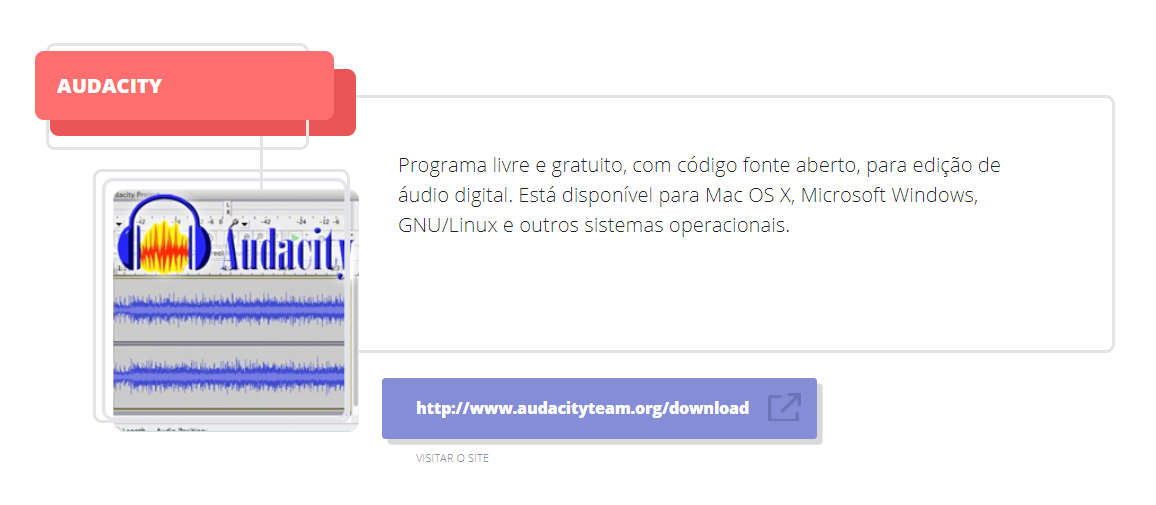 Fonte: http://www.labtime.ufg.br/modulos/educacao-conectada/mod5
APLICATIVOS PARA USAR COMO RED
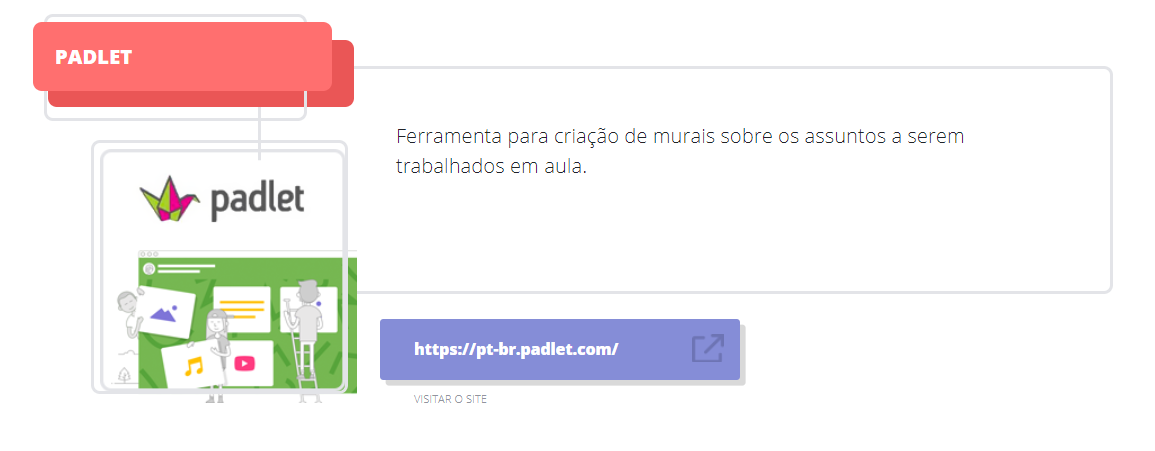 Fonte: http://www.labtime.ufg.br/modulos/educacao-conectada/mod5
APLICATIVOS PARA USAR COMO RED
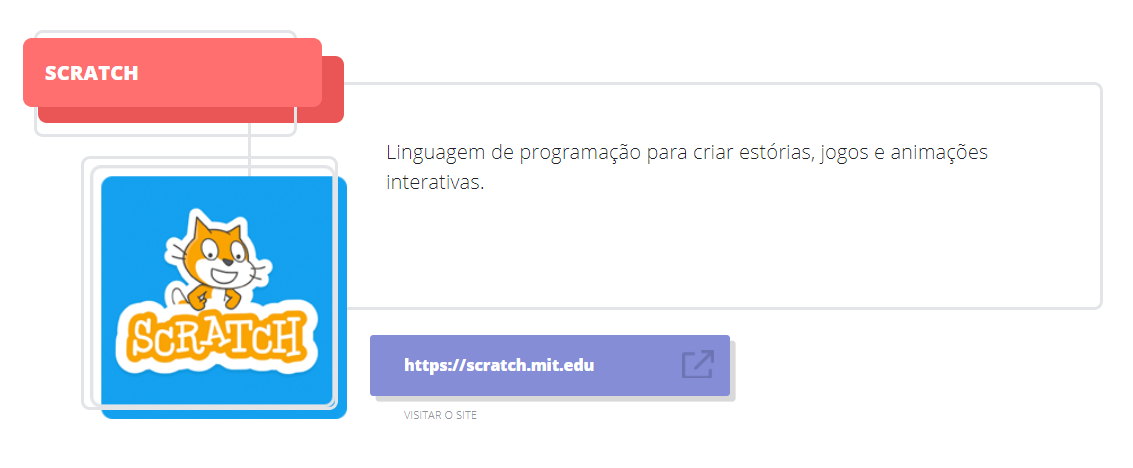 Fonte: http://www.labtime.ufg.br/modulos/educacao-conectada/mod5
APLICATIVOS PARA USAR COMO RED
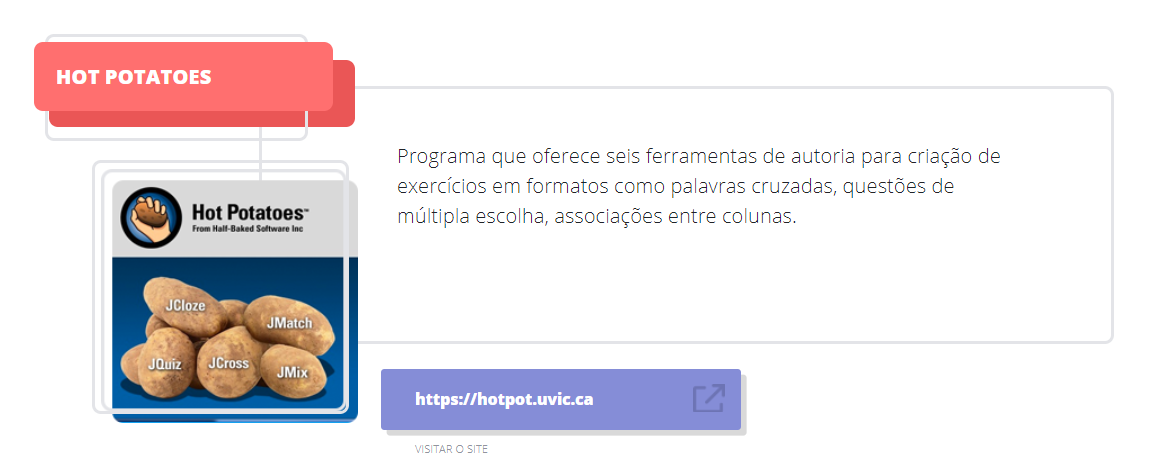 Fonte: http://www.labtime.ufg.br/modulos/educacao-conectada/mod5
APLICATIVOS PARA USAR COMO RED
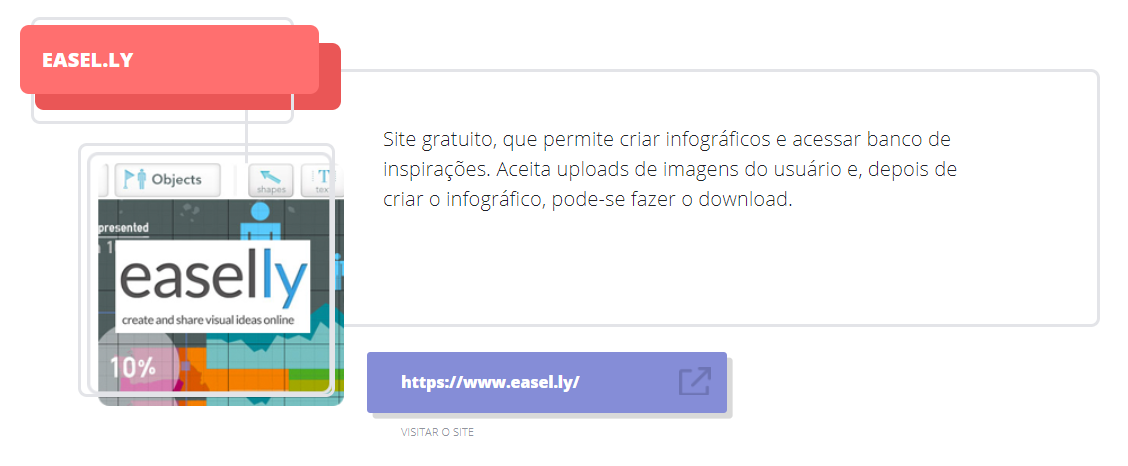 Fonte: http://www.labtime.ufg.br/modulos/educacao-conectada/mod5
APLICATIVOS PARA USAR COMO RED
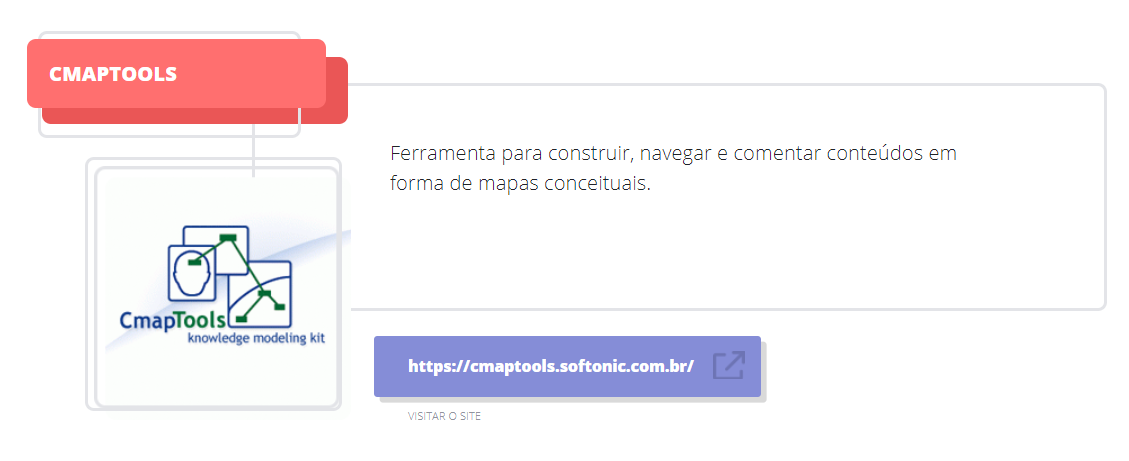 Fonte: http://www.labtime.ufg.br/modulos/educacao-conectada/mod5
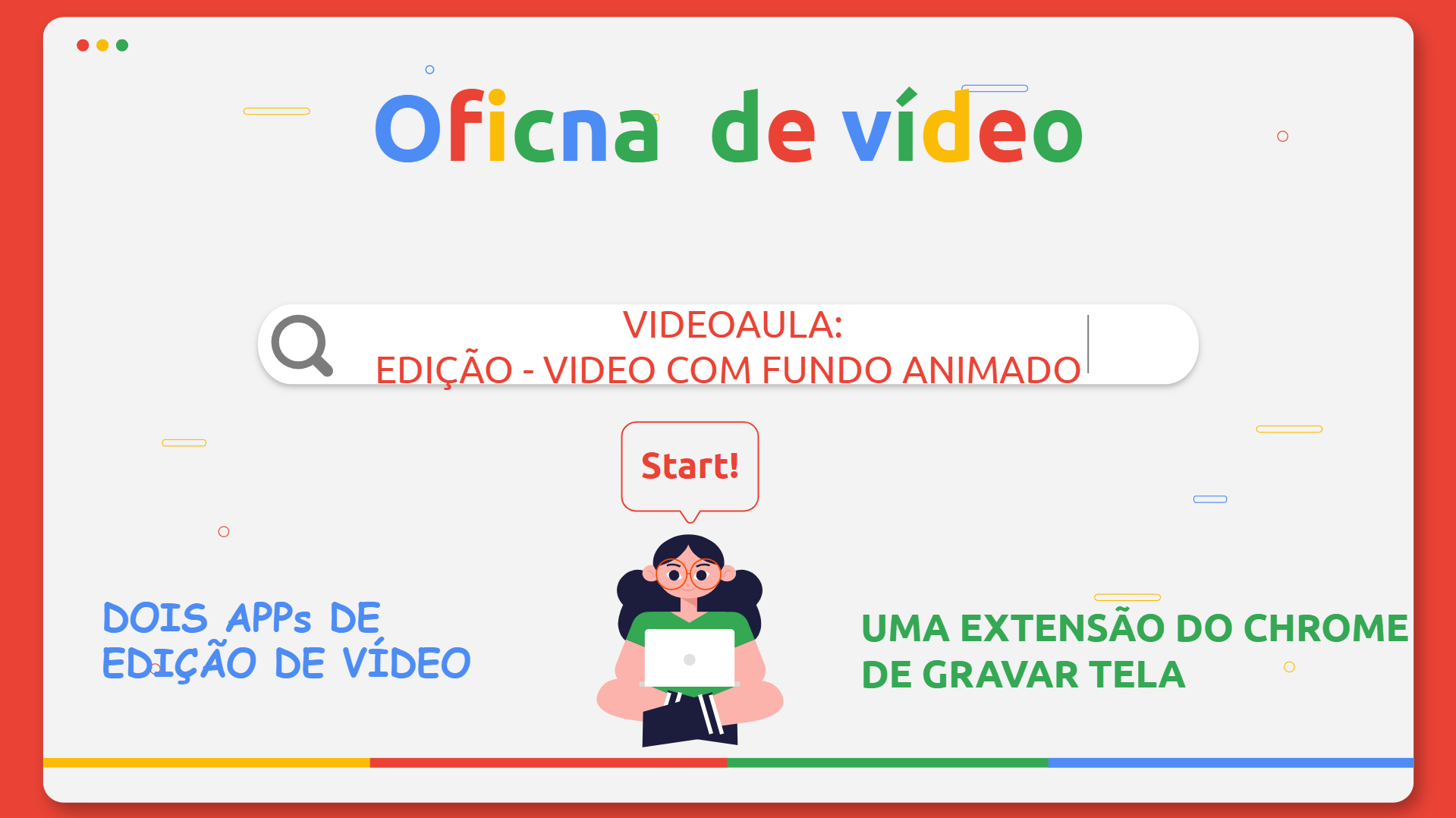